ESCUELA NORMAL DE EDUCACION PREESCOLAR CICLO ESCOLAR: 2021 – 2022PENSAMIENTO CUANTITATIVOSemestre: 1° 		Sección: DUNIDAD DE APRENDIZAJE IIIDE LOS NÚMEROS EN CONTEXTO A SU FUNDAMENTACIÓN CONCEPTUAL
Integrantes:

RANIA ROMINA REALPOZO HARO
DANIELA MARTINEZ CARRILLO
ESTRELLA JANETH SANCHEZ MONCADA
MONSERRATH RIOS VALDEZ 
YUMIKO RAMIREZ MEDINA
LAYLA PATRICIA RANGEL RODRIGUEZ
LESLY ITZEL SALASAR LOPEZ
Resta
Suma
Multiplicación
División
El número y su relacion con las operaciones aritméticas
VERGNAUD GERARD
CASTRO Y RICO
Los números naturales equivalen a medidas de objetos aislables; los números relativos representan a las transformaciones que se pueden llevar a cabo sobre la medida de un conjunto de objetos aislables. 
Los numero enteros son medidas de conjunto de objetos aislables. Los decimales son magnitudes continuas.
Suma: dar, ganar, aumentar.
Resta: quitar, perder, disminuir, bajar.
A principios de los 80, los principios aritméticos se dividen en dos grupos: problemas de estructura aditiva, Heller y Greeno (1979) y problemas de estructura multiplicativa.
Fusón (1922) recoge 22 problemas aditivos diferentes. Es importante tener en cuenta las cuatro estructuras semánticas alternativas: combinación, cambio, comparación e igualación.
CLAUDIA BROITMAN
ISODA Y OLFOS
El campo de problemas y la construcción de las estrategias de calculo están interrelacionados y están implicados en la construcción en el sentido de la suma y resta.
La enseñanza del algoritmo convencional se considera como punto de partida y como prioridad para el aprendizaje del calculo.
Nuevo marco para la enseñanza de la multiplicación.
Desarrollo del vocabulario: 
Contexto
Contextualización
Destrezas básicas
Aritmética concreta
Memorización 
Modelo de contextos
Autores y sus diferentes conceptos.
Castro y rico
VERGNAUD GERARD
Es importante tener en cuenta las cuatro estructuras semánticas alternativas: combinación, cambio, comparación e igualación.
Adición (3 funciones): agrupación, medida y escritura.

La regla de la sustracción consiste en añadir lo que se lleva a la cifra de las decenas del numero que vamos a sustraer. Lo mas sencillo es hacer la operación como la adición, pero a la inversa.
ISODA Y OLFOS: multiplicación 

1. Comprensión del producto como cantidad de elementos o medida resultante de grupos 
2. Luego se estudia las tablas de multiplicar
3. Finalmente, el alumno comprueba la asociatividad en la tabla.
CLAUDIA BROITMAN
Los problemas pueden ser más fáciles o más difíciles 
Los números en juego 
Los tipos de magnitudes
El orden de presentación de las informaciones 
Las formas de representación
La enseñanza de la suma se realizaba mediante una secuencia de operaciones que iban de una menor a mayor complejidad. 

Para hacer cálculos como 5+5 o 10+10, es conveniente usar procedimientos no algorítmicos y basarse en las propiedades del numero. 

Los niños en situaciones de calculo oral obtienen resultados correctos a comparación de que los resuelvan por escrito se tienen mas dificultades y los resultados son lejanos a los posible
La operaciones en el 1er ciclo. Broitman.
La enseñanza de la división en los primeros años
Los niños pueden “dividir” sin saber “dividir”.
Por ejemplo: 5 caramelos a cada uno de los 5 niños:
5+5+5+5+5= 25
“Ernesto tiene 20 chocolates y los quiere repartir en partes iguales a sus 5 amigos. ¿Cuántos chocolates les reparte a cada uno?
Diferentes maneras de aprendizaje en los niños:
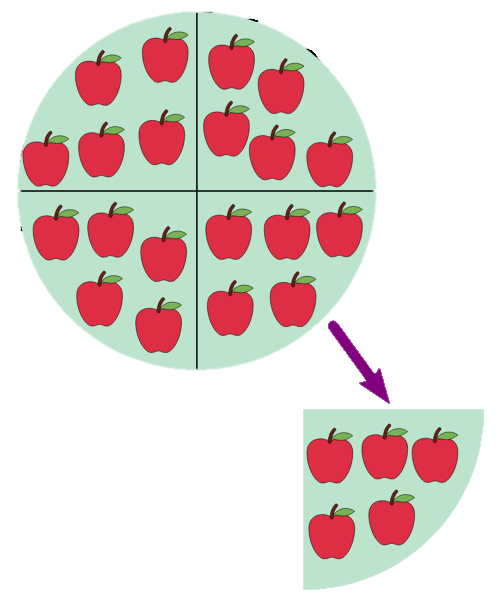 Algunos niños utilizan procedimiento en los que representan gráficamente las figuras. Primero dibujan todo y luego cuentan
Otros representan gráficamente los paquetes y simbólicamente las figuras 
Algunos representan directamente las figuras agrupándolas de a 4 sin necesidad de dibujarlas adentro de los paquetes
Otros niños utilizan algún tipo de material para armas grupos de 4 para posteriormente contarlas
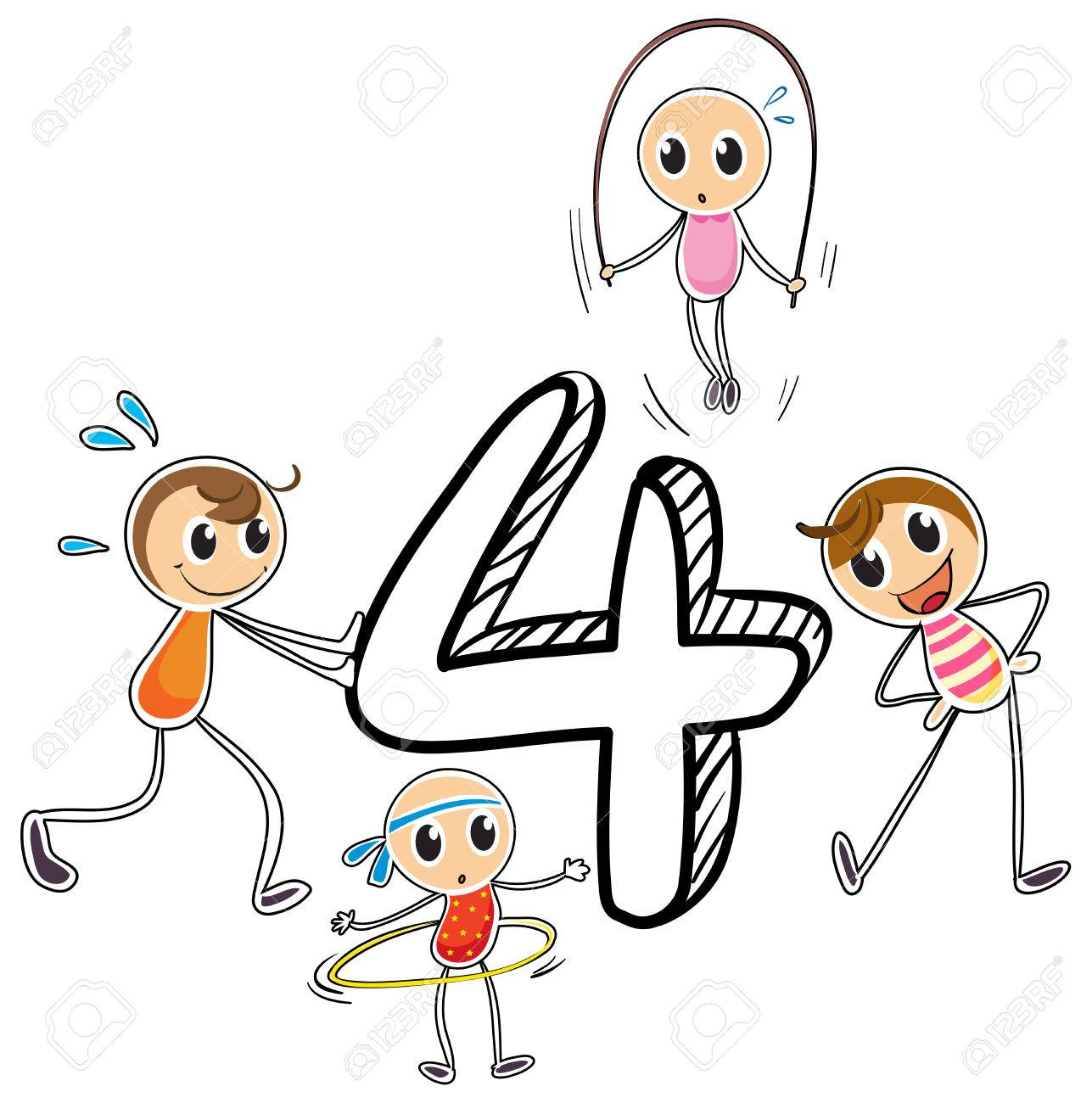